Применение Реджио Технологии для развития  дошкольников
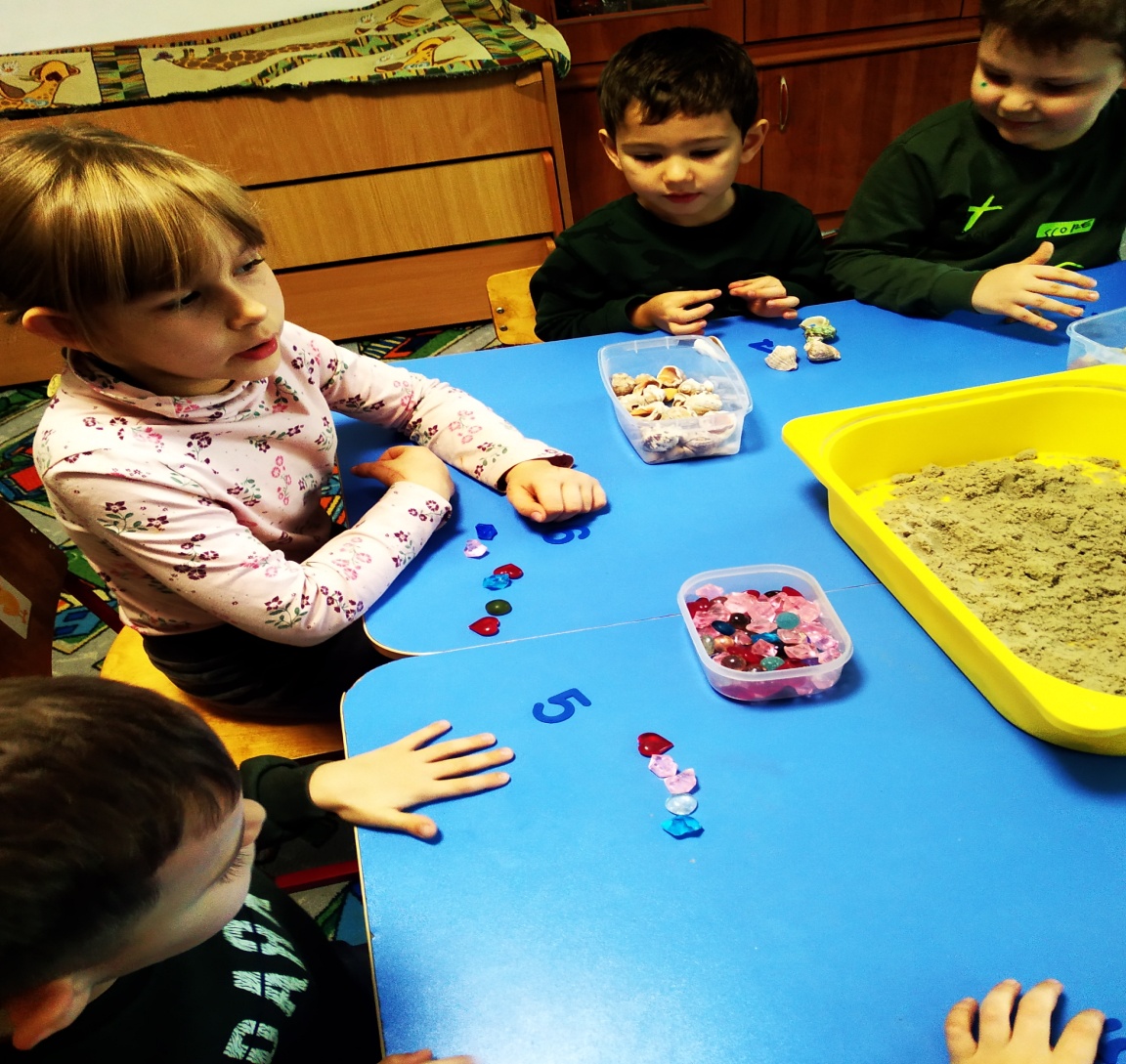 Подготовила: 
воспитатель МБДОУ д/с № 39
ЕЛАГИНА И.И.
Технология Реджио
КОГДА? - Послевоенные годы 
	ГДЕ? - Городок на Севере Италии, Реджио-Эмилия 
	КТО? – Лорис Малагуцци, муниципалитет, коммуна города 
	ГДЕ РАСПРАСТРАНЕНО? – Италия, Англия, Финляндия, Швеция, Испания и др. страны Европы, Израиль, США, Канада, Чили, Перу, Сингапур, Япония, Австралия, Новая Зеландия…
«У ребёнка сто языков,сто рук, сто мыслей,сто способов думать,играть и говорить».(Лорис Малагуцци)
Основные идеи, которые лежат в основе подхода
1. Уважать ребёнка и смотреть ему в глаза
2. Объяснить правила и задать вопрос
3. Не «неправильно», а «по-другому»
4. Предлагать выбор и не торопить
5. Учиться в любой ситуации
6. Фантазировать важнее, чем читать
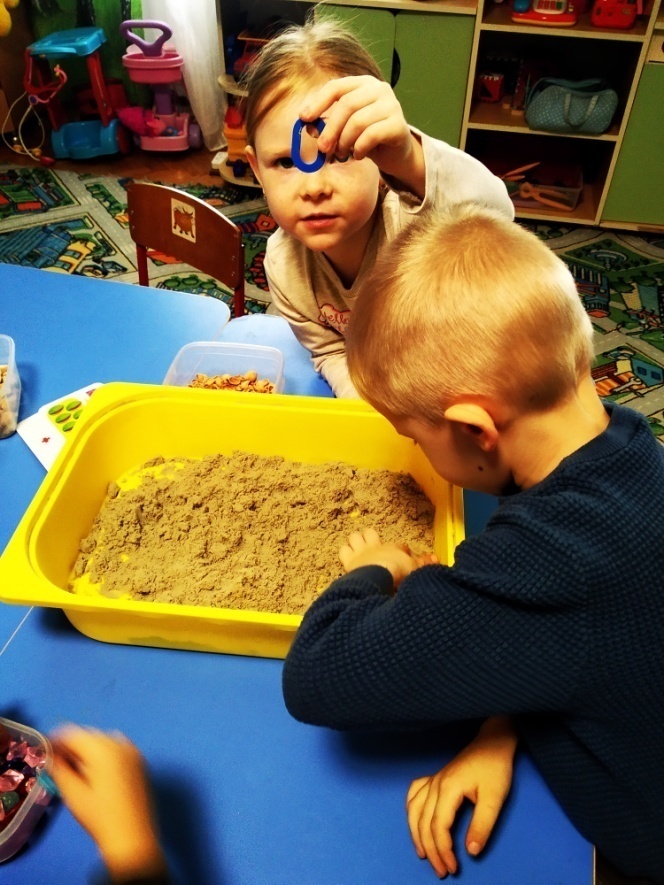 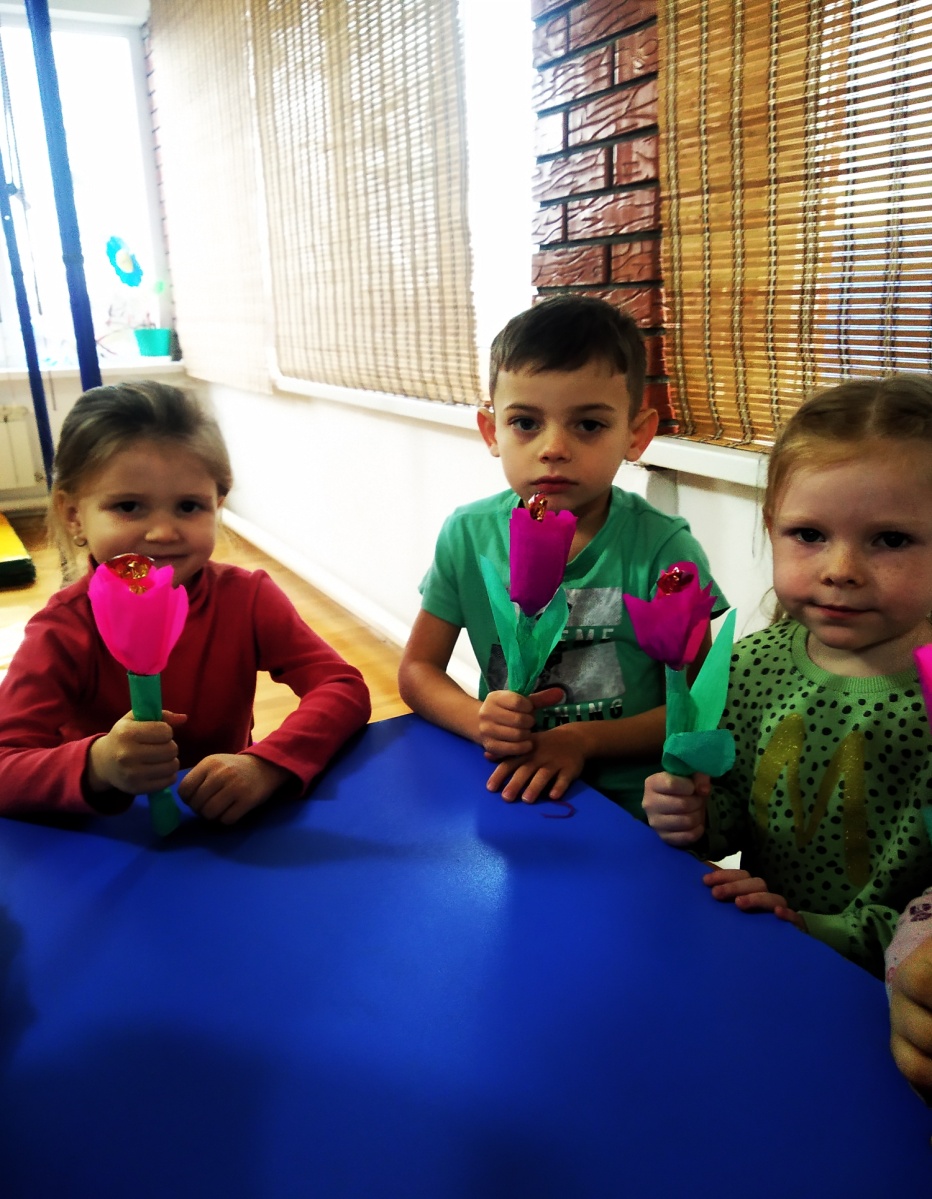 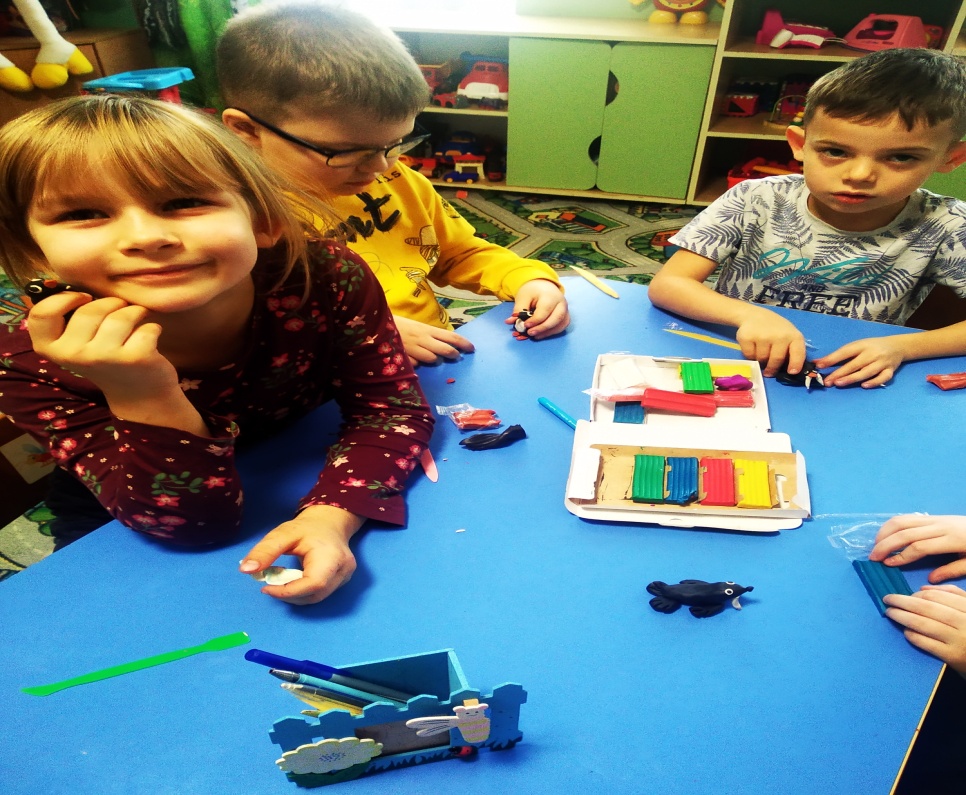 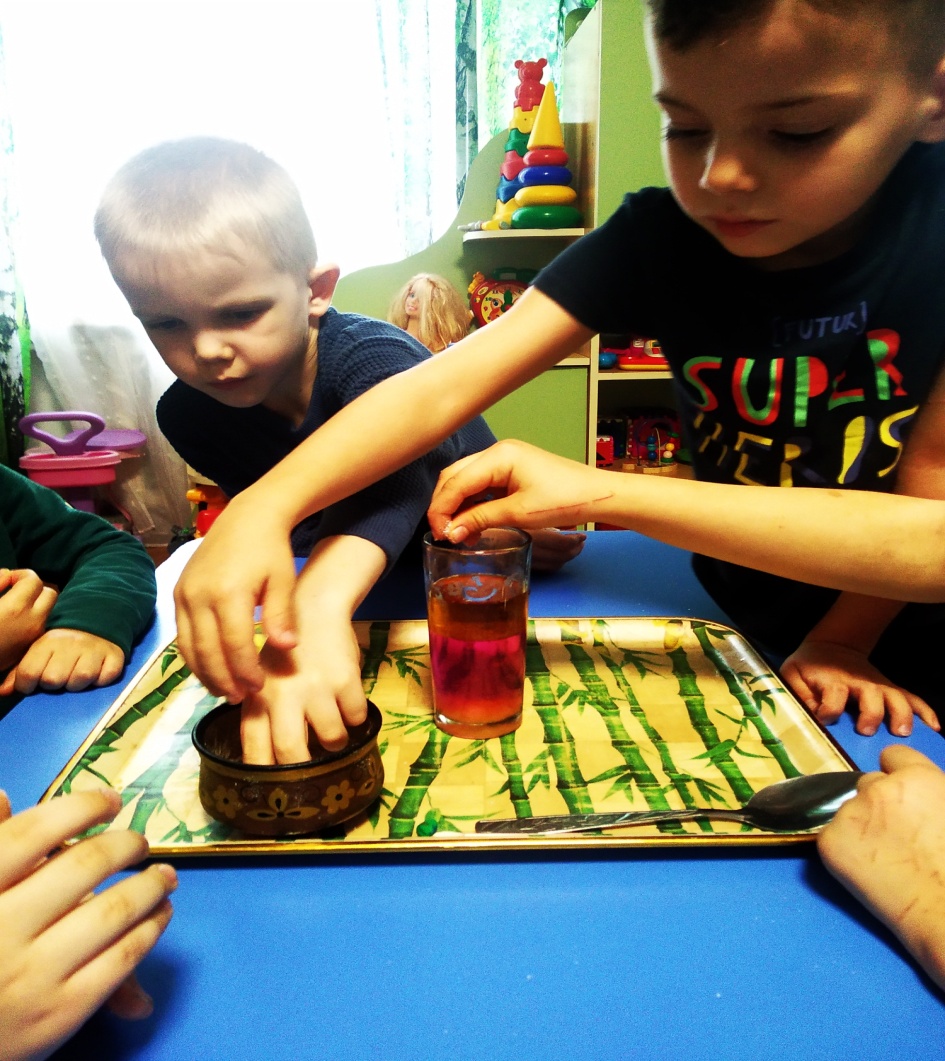 Концептуальные основыРеджиоМария Монтессори – теория о сенситивных периодах и принцип «Помоги мне это сделать самому»; среда - третий учительЛев Семенович Выготский – теория о зоне ближайшего развития; среда - третий учитель, ценность игры как движущей силы развития Жан Пиаже – теория когнитивного развития Джон Дьюи – Прагматизм и инструментальная педагогика Джером Брунер – о взаимосвязи культуры и образования Говард Гарднер – Теория множественного интеллекта Лорис Малагуцци – концепция 100 языков ребенка, творчество как элемент познания мира
Творческие ателье
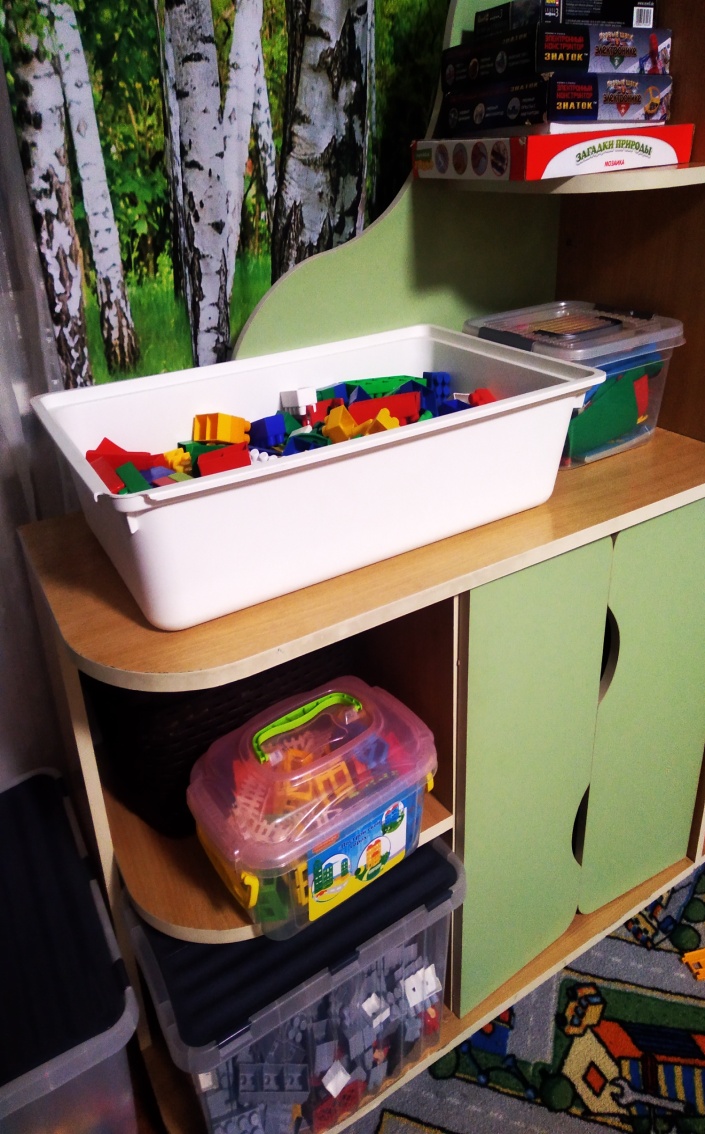 «Арт- ателье»
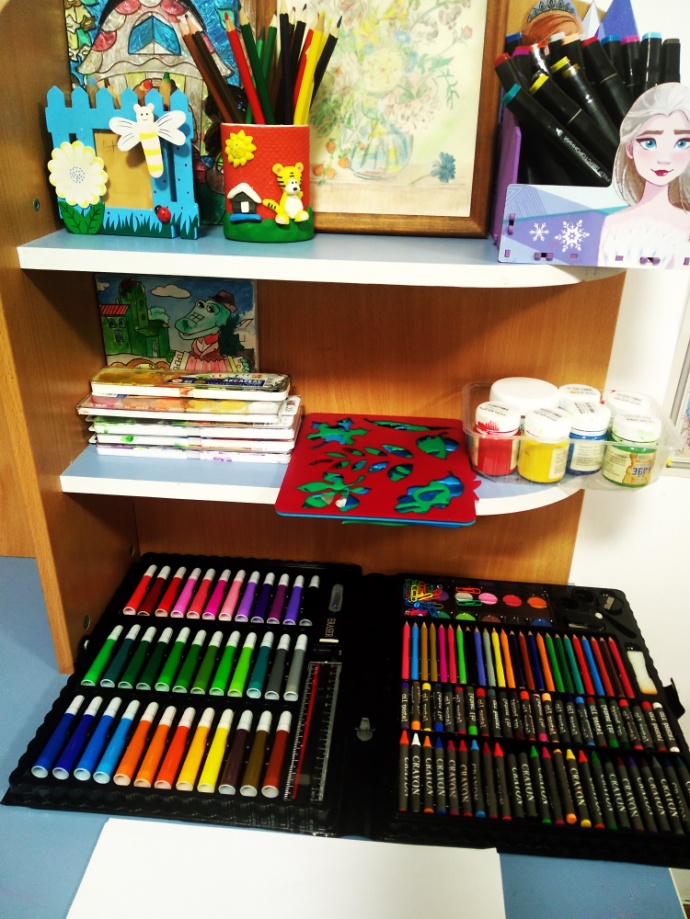 «Аллея воинской славы»
«Конструкторское 
бюро»
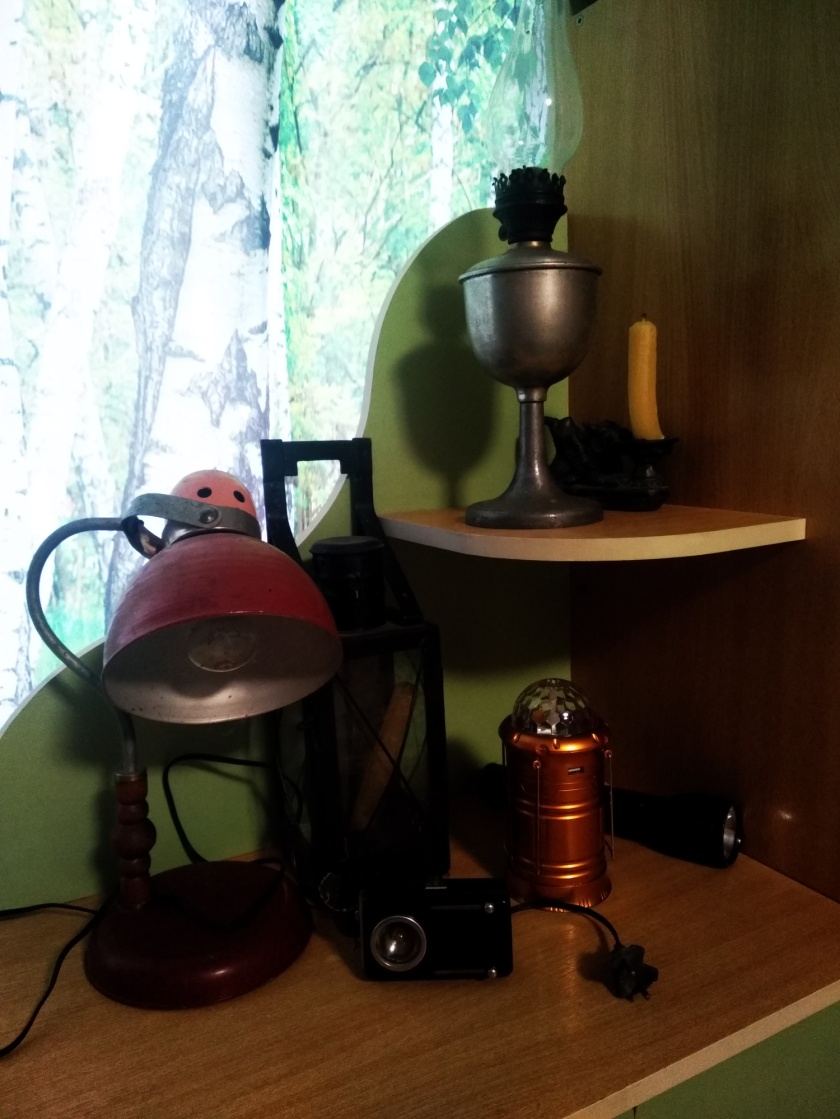 «Ателье звуков
 и музыки»
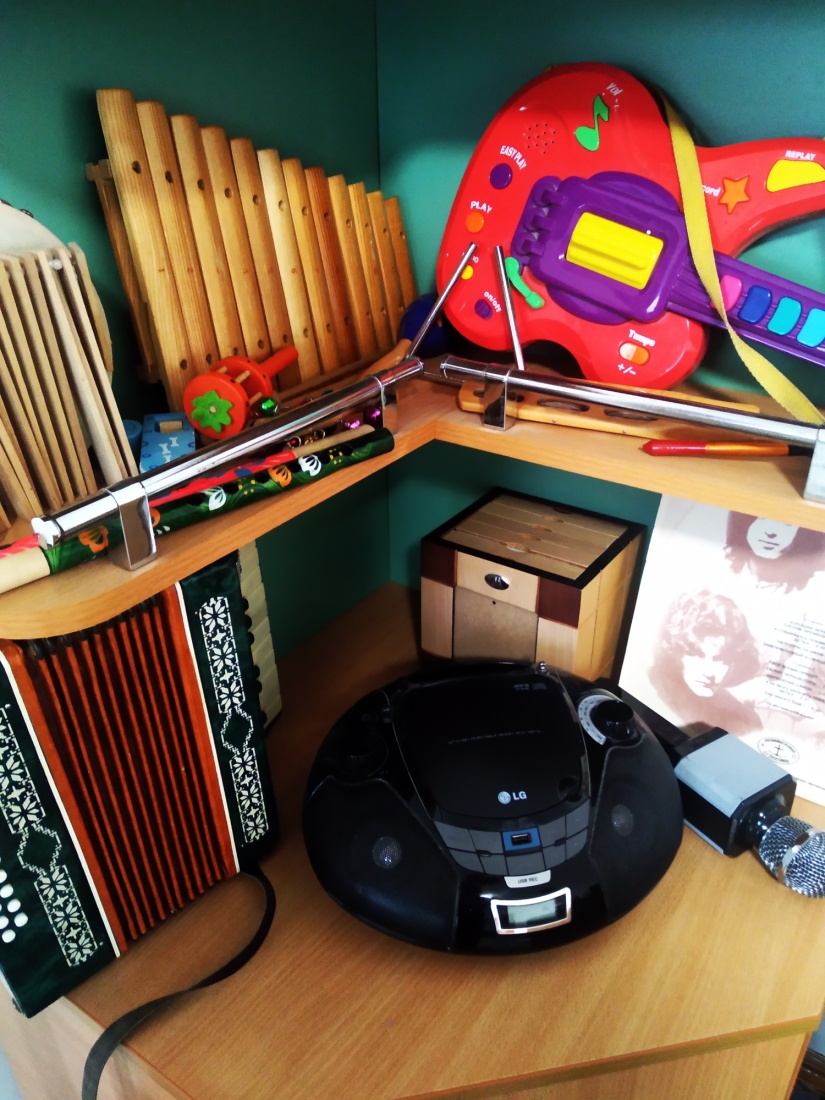 «Мозаичный парк»
«Выставка света»
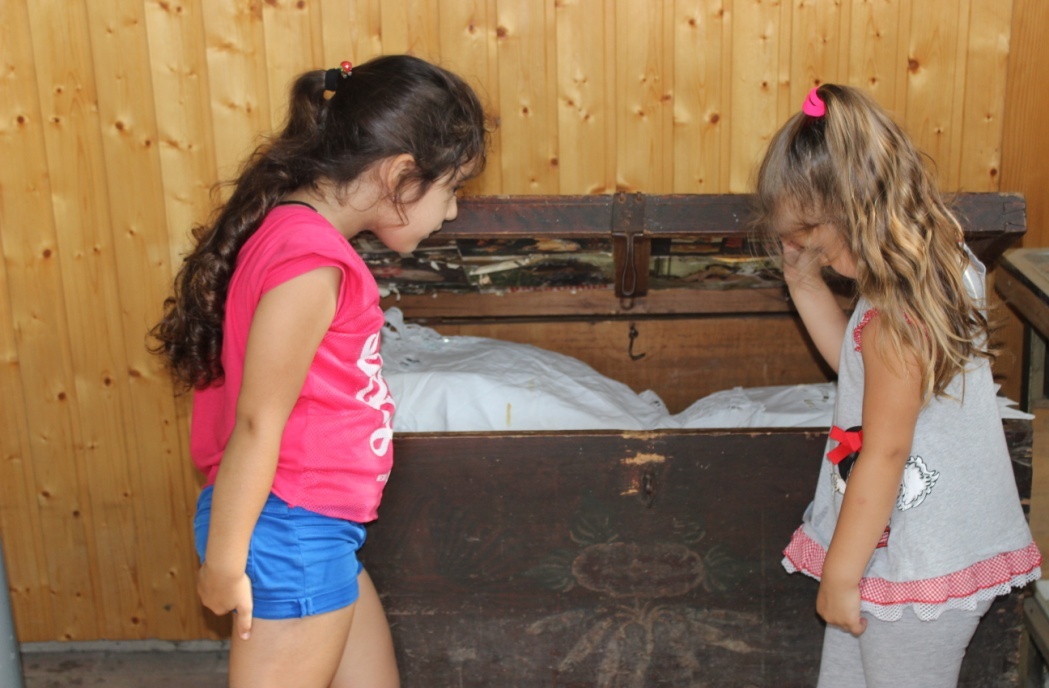 «Сундук  открытий»
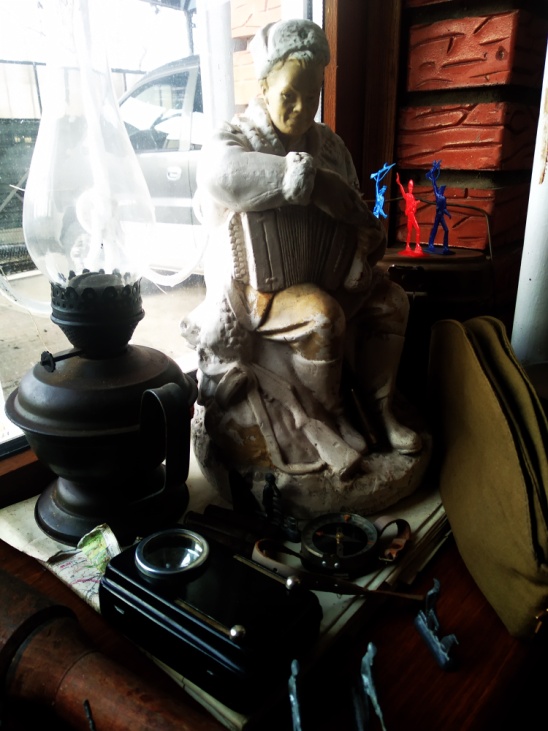 «Дом нашего творчества»
«Партизаны Апшеронского района»
Способы применения Реджио технологии
Приглашение 
(наблюдение)
Расширение
 (обмен знаниями)
Открытое
 исследование
Провокации
Провокация - это тот самый мяч, который взрослый бросает (или возвращает) ребёнку. Это не единственный, но очень творческий способ это сделать!(Лориса Малагуцци)
Как выглядит «провокация» в Реджио-педагогике?
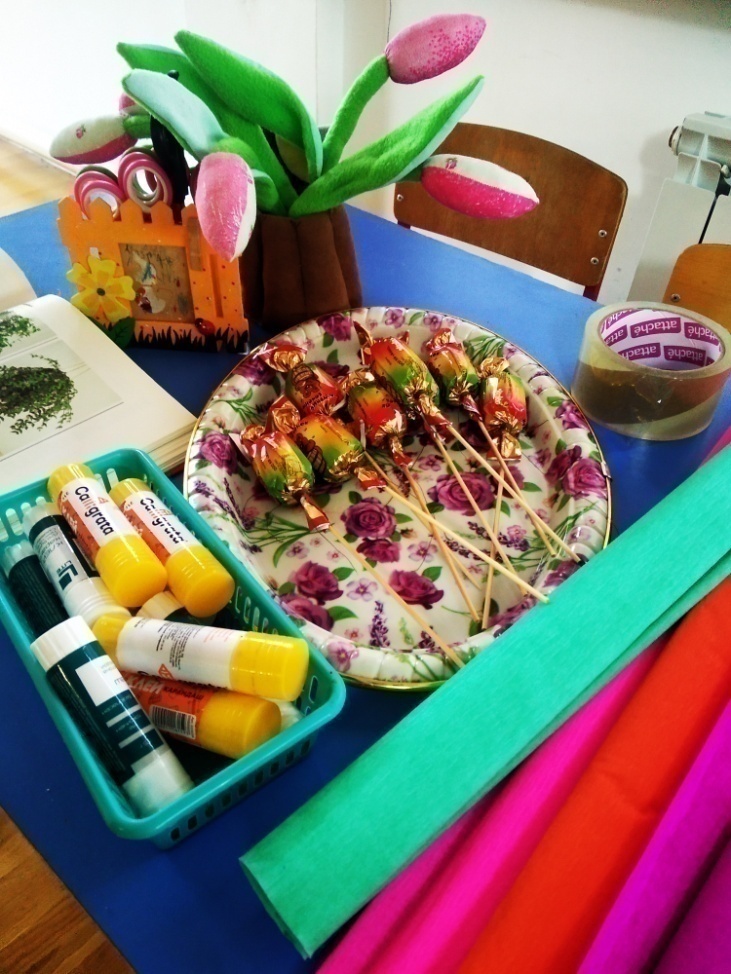 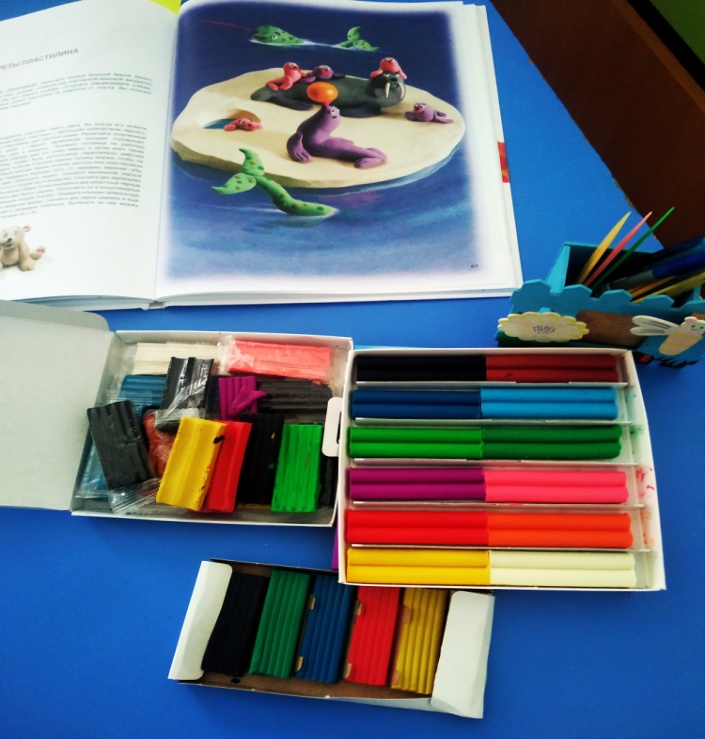 Картинка в книге
 и материалы
Новый материал 
и фигурки
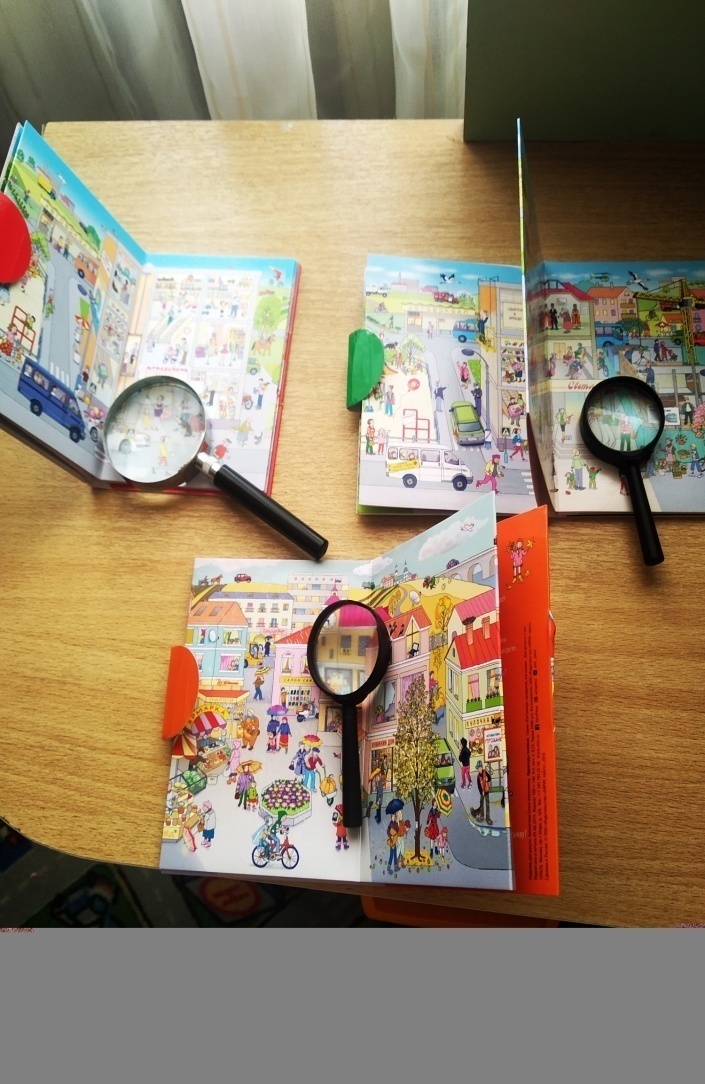 Песок, 
природные материалы,
 игровые карточки
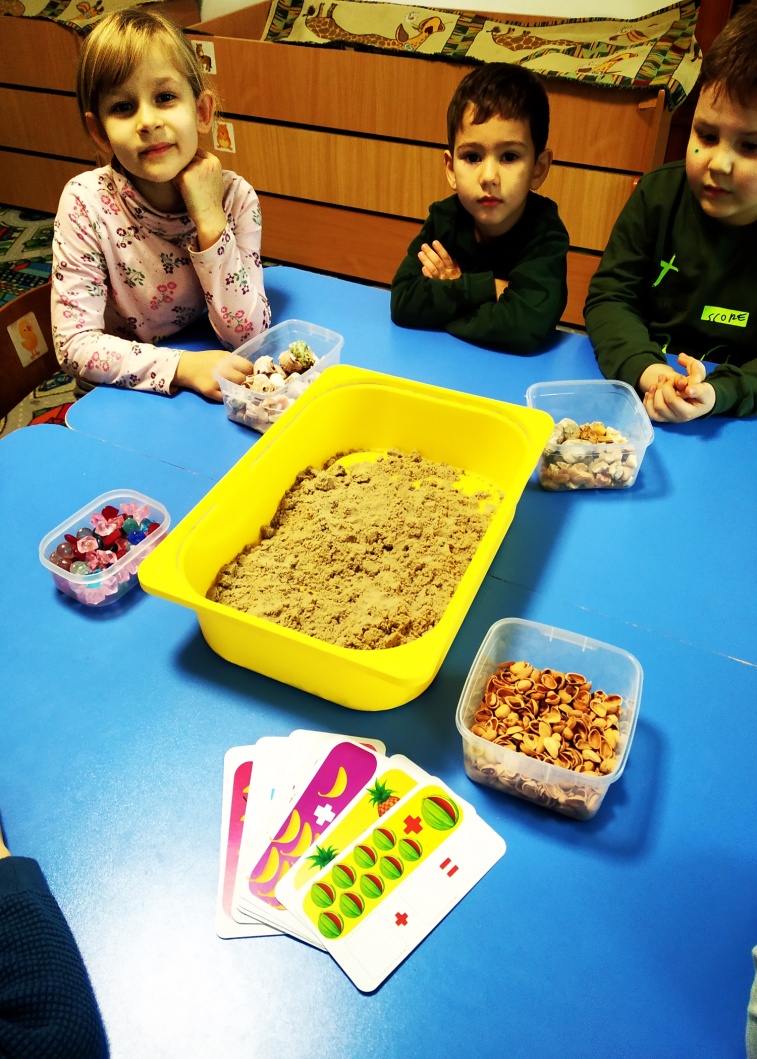 Предметы на 
непривычных местах
Книги и лупы
Что стоит учитывать, создавая провокацию?
Провокация – это не приказ, а приглашение!
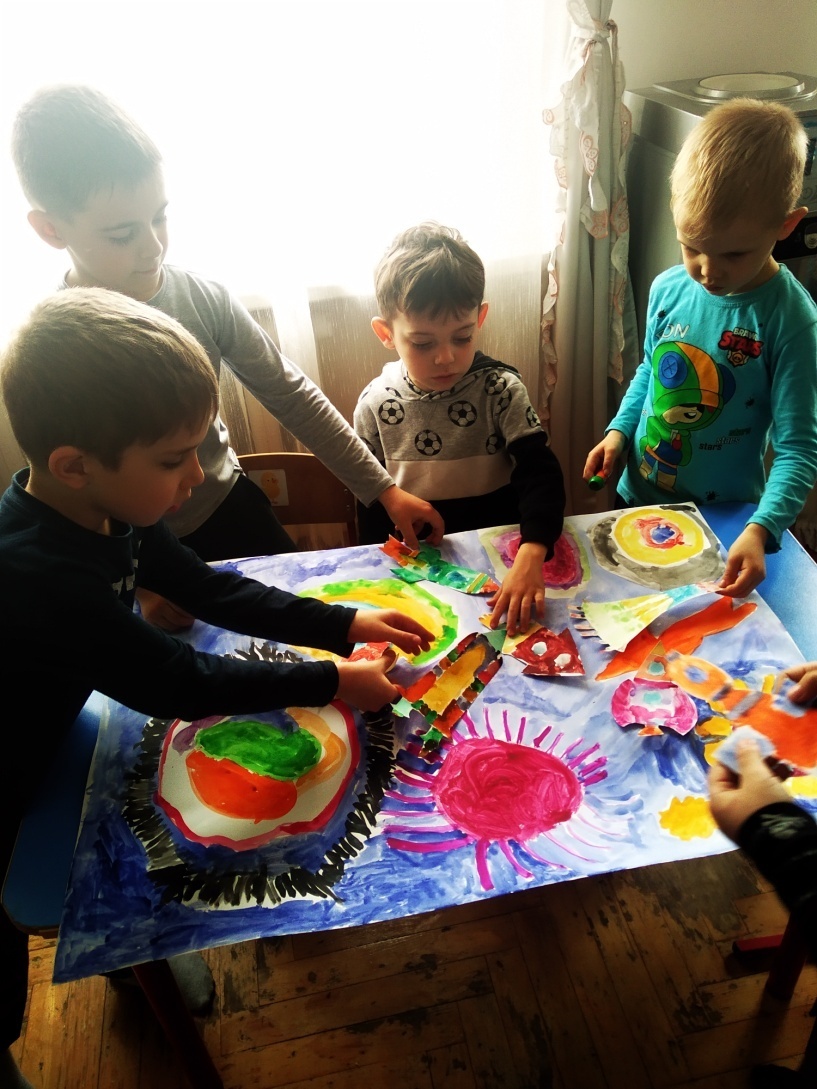 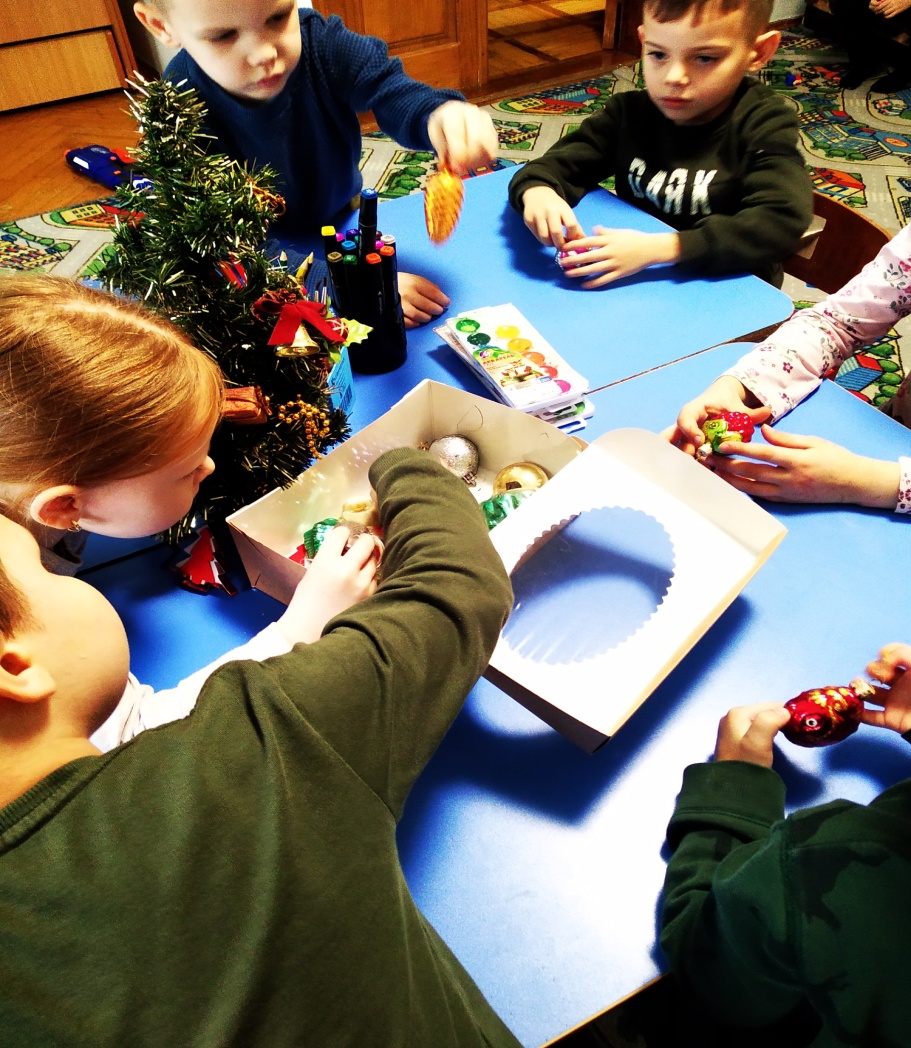 Важно, чтобы провокация разжигала любопытство и желание действовать
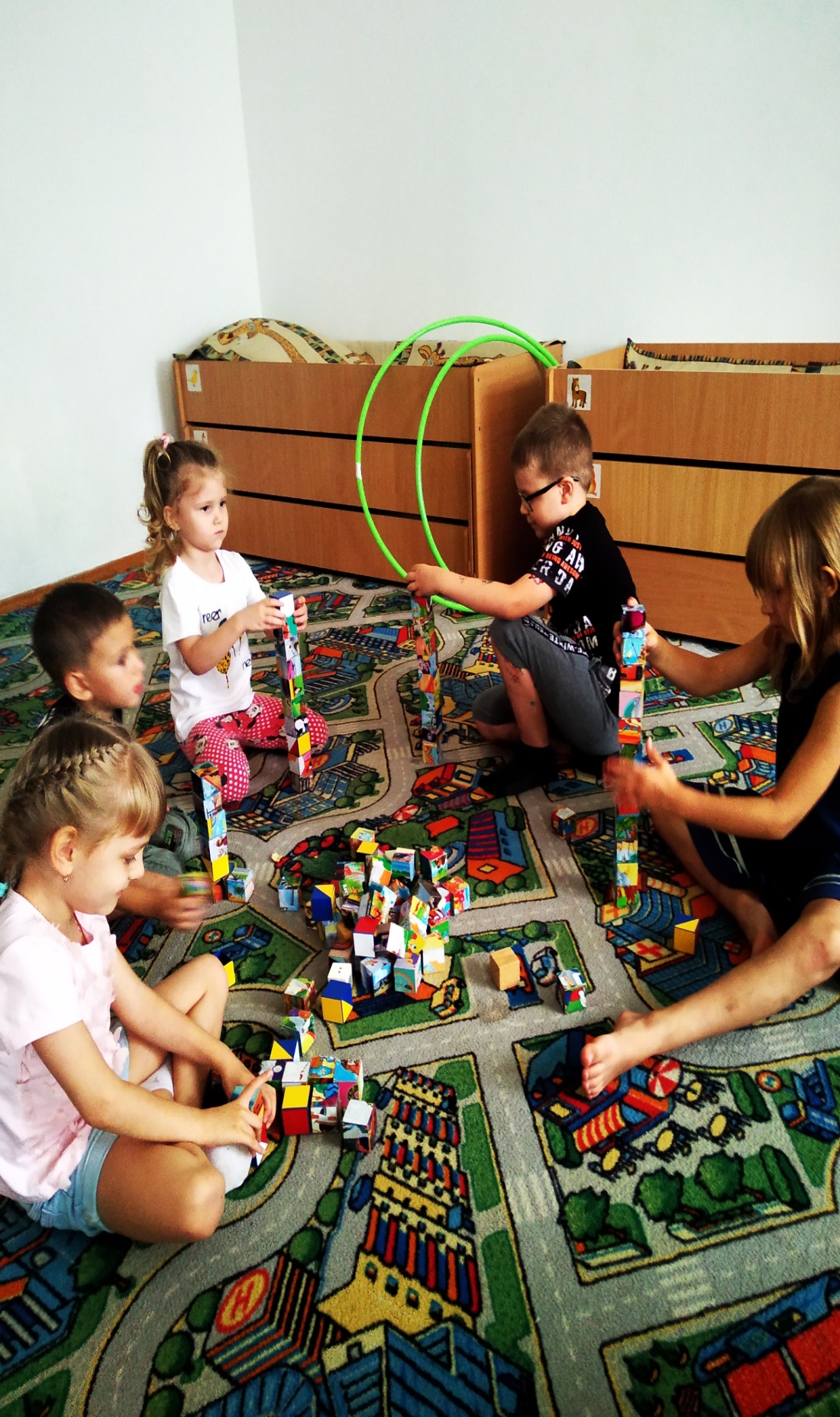 Не объясняйте дошкольникам, что делать с выставленными материалами!
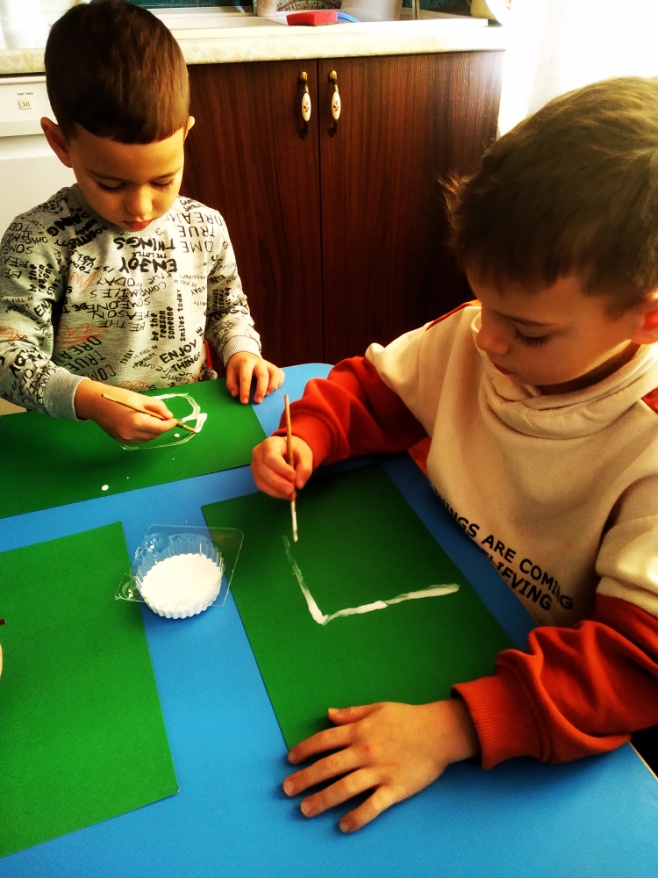 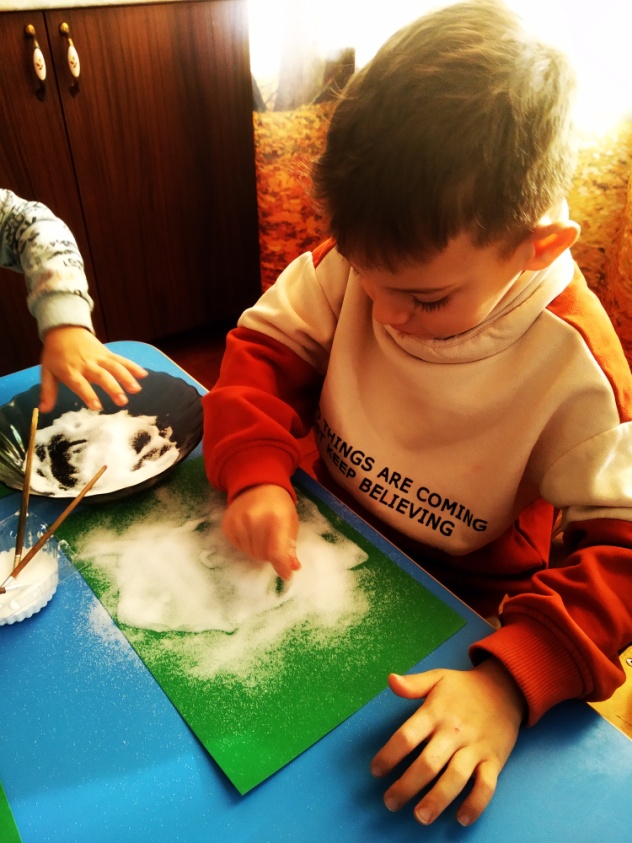 Провокация открыта к любому развитию событий
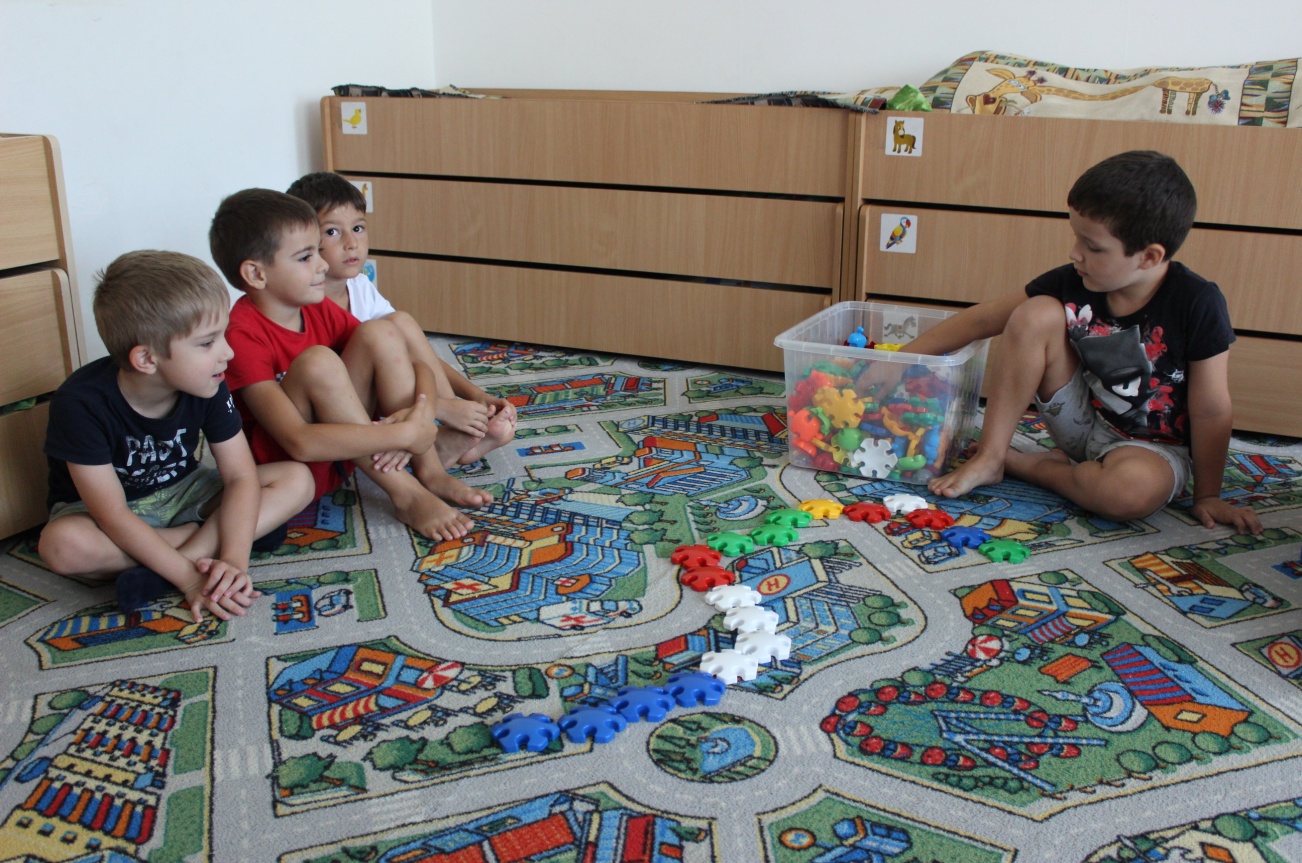 Выдумывание провокаций – творчество!
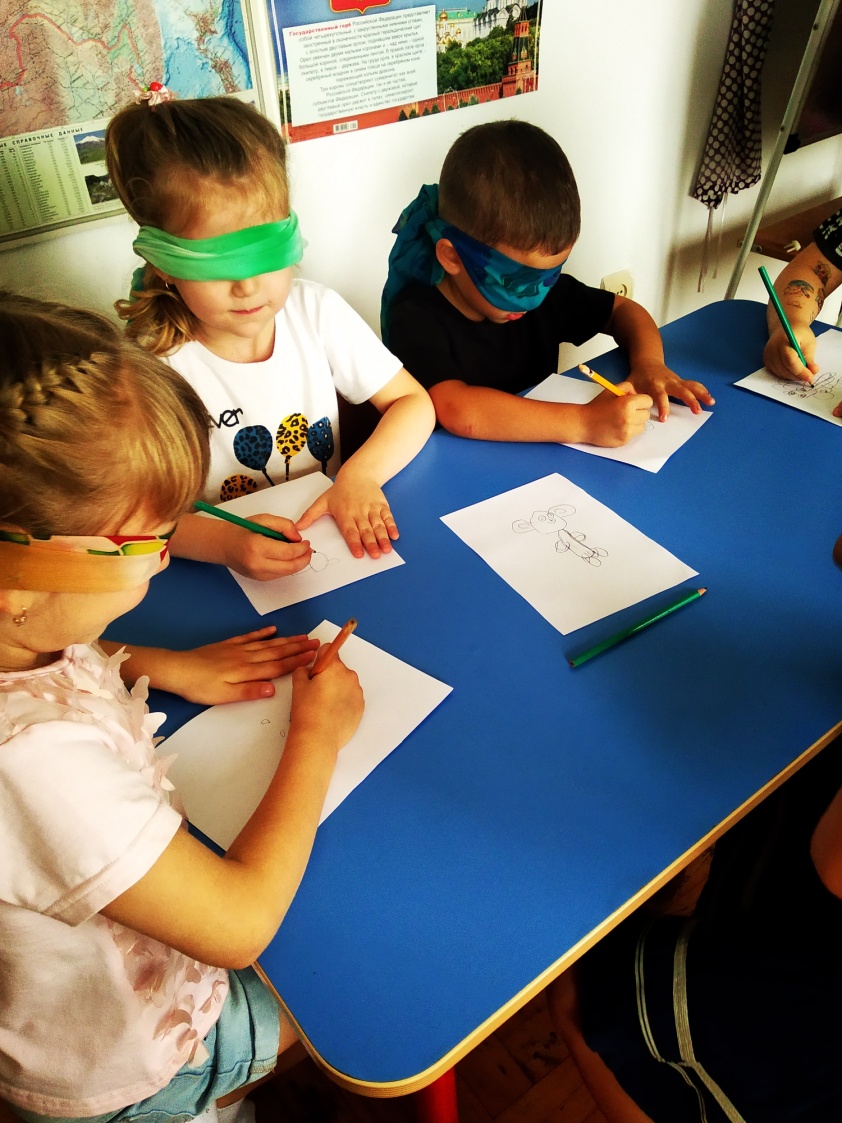 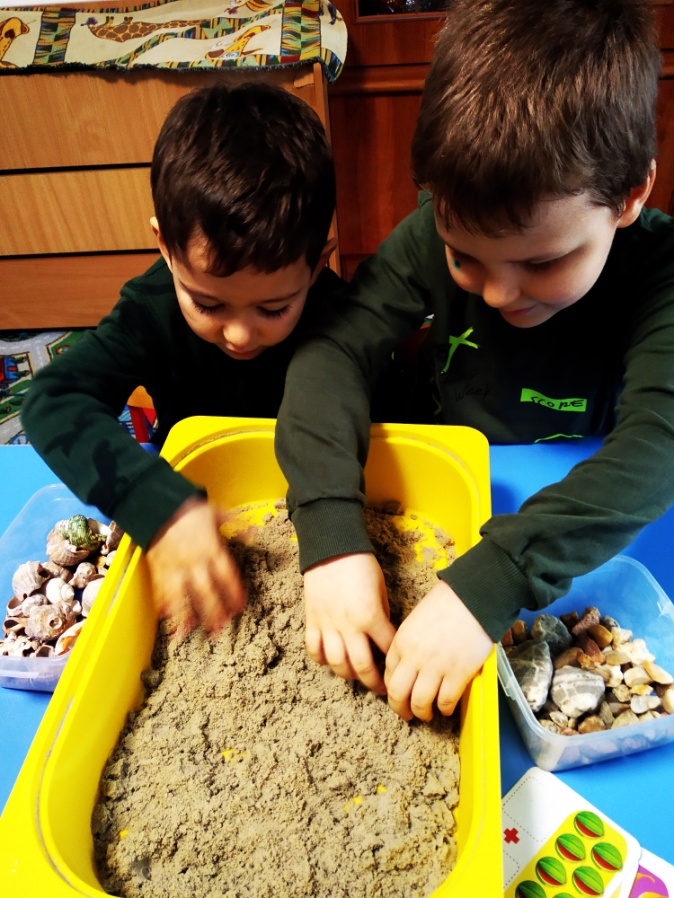 Спасибо за внимание!